How to Complete Your Service Requirements, Keep Your Sanity, Make New Friends, Influence People, and Earn Tenure, Too: 6 LessonsPlenary Session-Service: Challenge, Opportunity and Passion
Phoebe A. Haddon
Chancellor
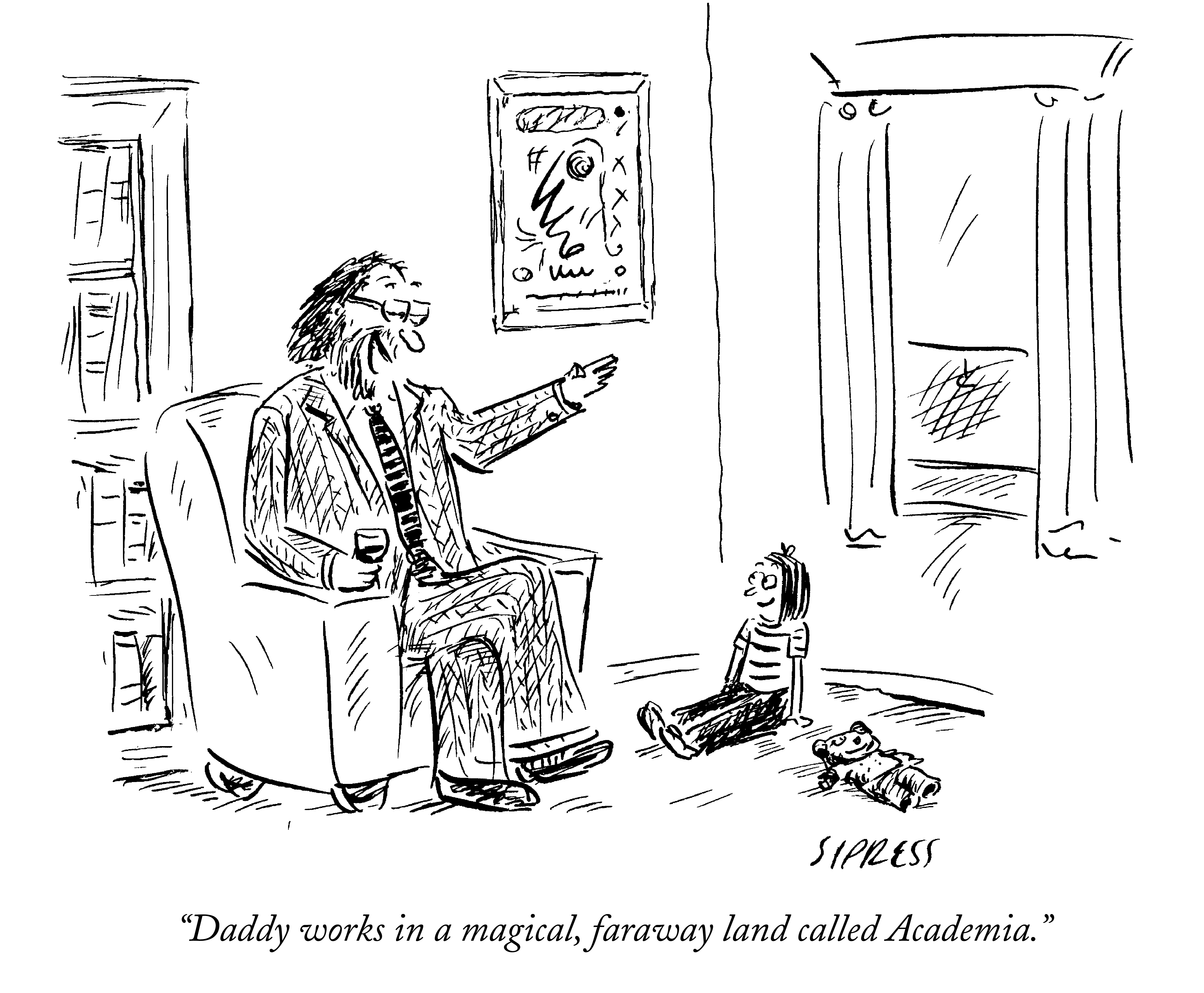 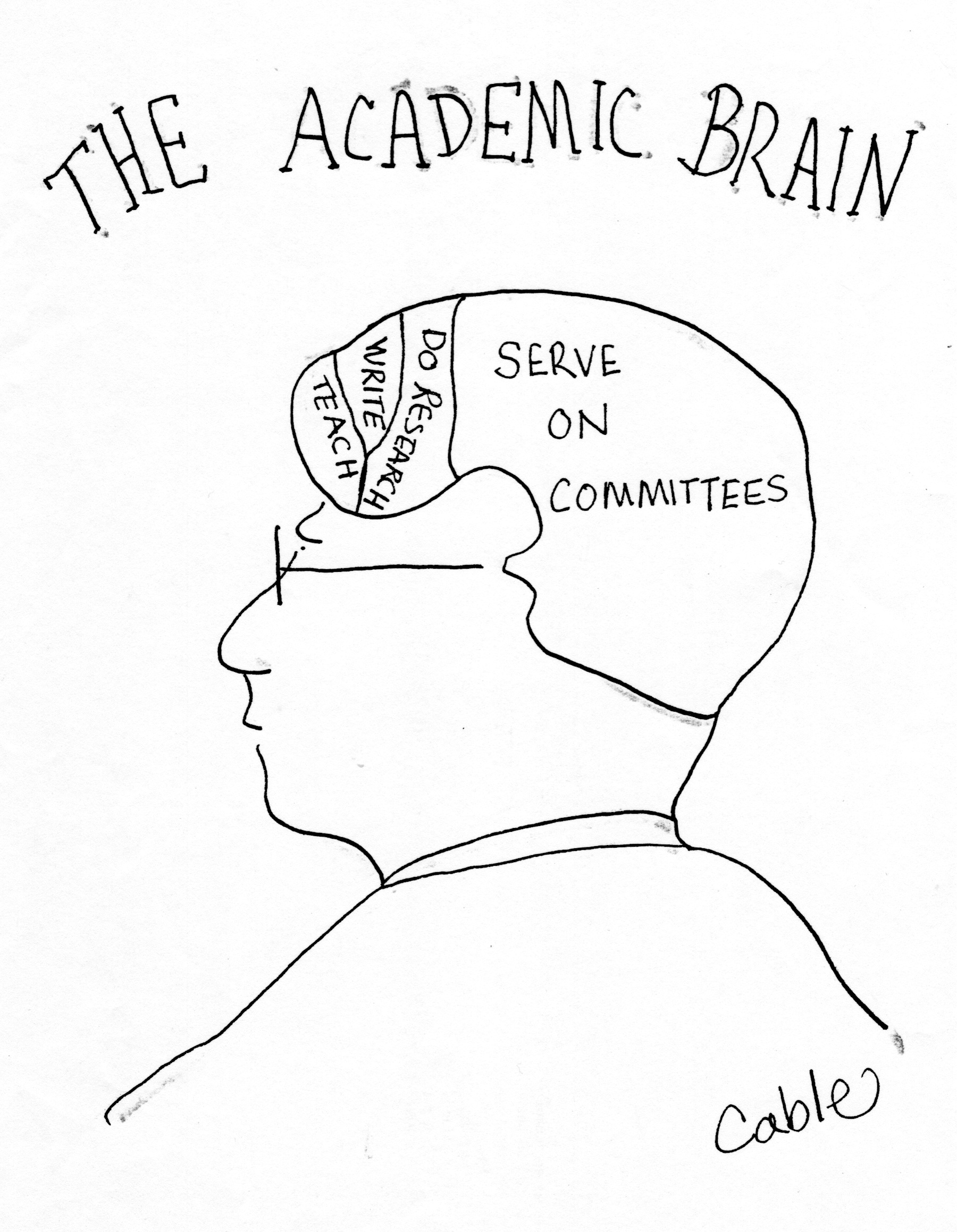 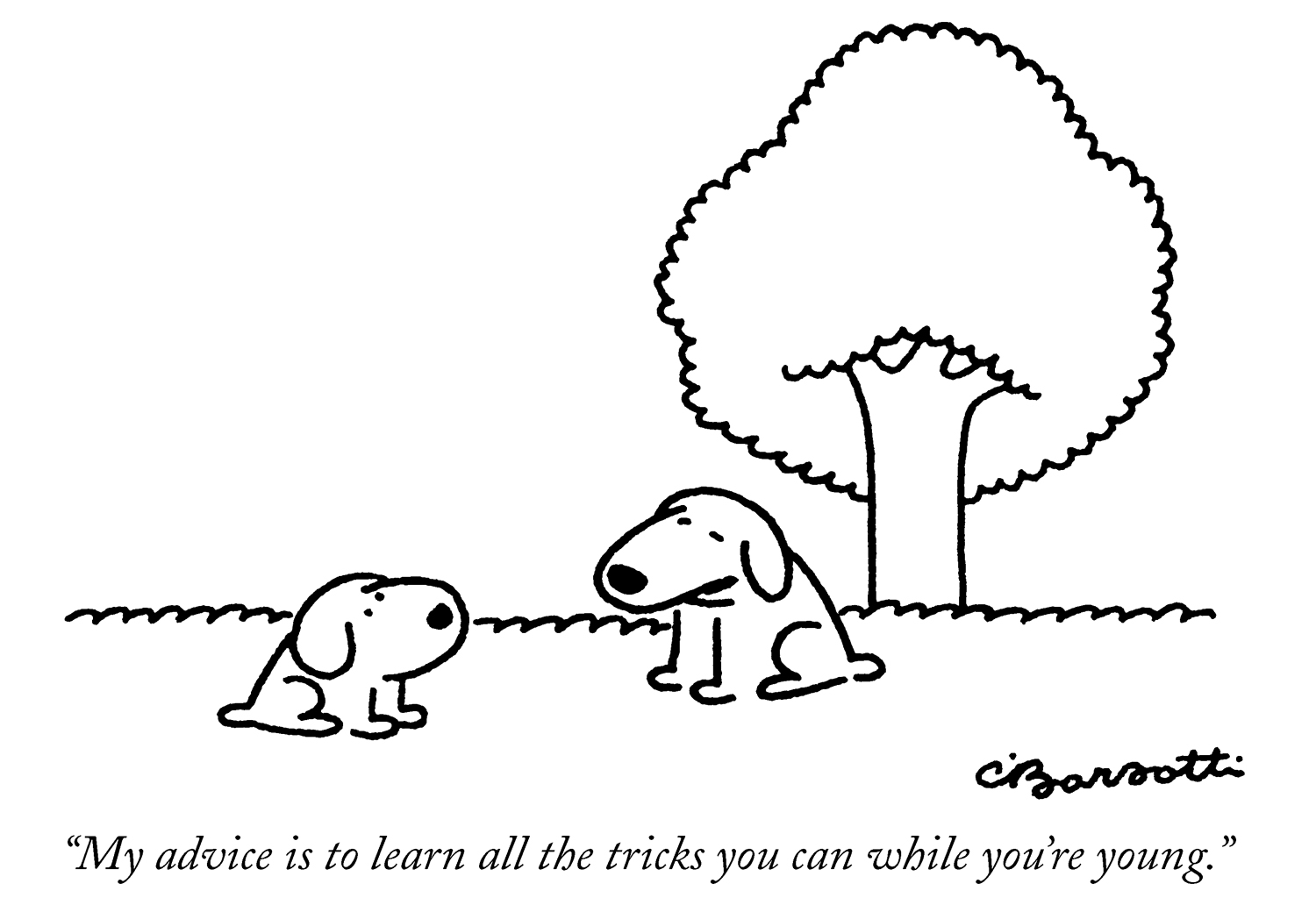 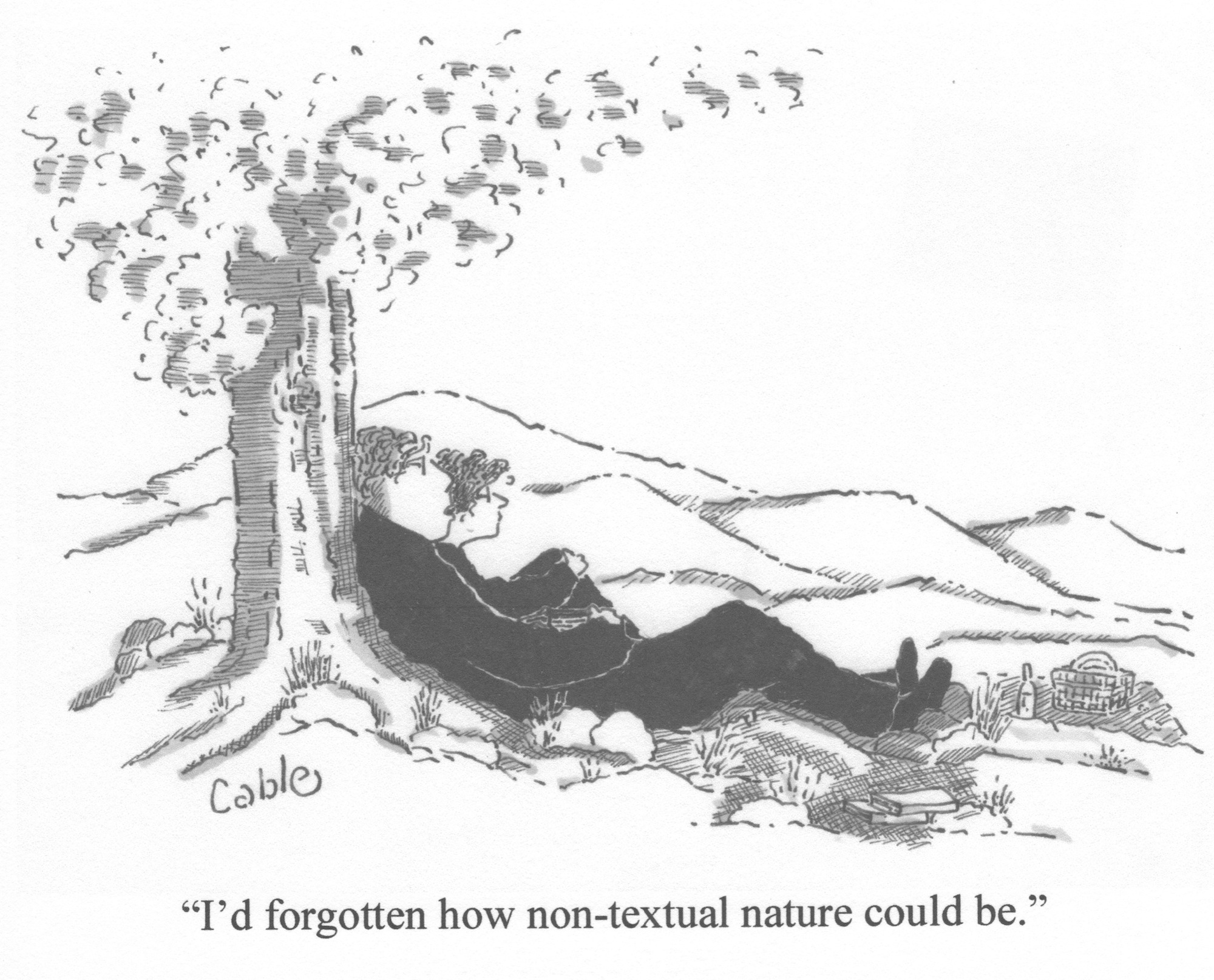 Lesson #1:

Find your focus and your passion, and avoid spreading yourself too thin.
Lesson #2:

Find creative ways to do service that can 
promote or support 
other aspects of your work.
Lesson #3:

Have the courage to say “no” when you are too busy or simply don’t have the passion for the area.
Lesson #4:

If “no” is not an option, negotiate.
Lesson #5:

Know your law school’s culture.
Lesson #6:

Keep good records of actual service, compliments, and other indications of the richness of your contributions and share them with your peers and the tenure committee.
Summarized Lessons:

Focus
Be creative
Say “no”
Negotiate
Be a good “citizen”
Keep good records